Министерство финансов Кыргызской Республики
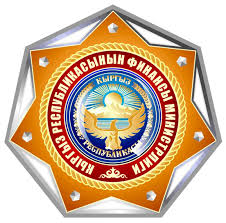 Структура Бюджетной классификации и 
Плана счетов

23-25 октября 2019 г. Москва, Россия
Бюджетная классификация Кыргызской Республики
Бюджетная классификация Кыргызской Республики разработана в соответствии c принципами Статистики государственных финансов 2001 года, принятой Международным Валютным Фондом.
В Бюджетной классификации приведены классификационные коды, используемые в СГФ. Коды:
Доходы 1; 
Расходы 2; 
Операции с активами (нефинансовыми и финансовыми) и обязательствами 3.
Бюджетная классификация Кыргызской Республики
Бюджетная классификация состоит из:
Классификации доходов;
Экономической классификации расходов;
Классификации операций с активами и обязательствами;
Ведомственной классификации;
Классификации функций органов государственного управления.
План счетов
План счетов
Доходы  1ХХХХХХХ
Расходы 2ХХХХХХХ
Активы   31ХХХХХХ,32ХХХХХХ
Обязательства  33ХХХХХХ
Чистые активы  41ХХХХХХ
Структура Единого Плана Счетов
440100 110  11 001040 11210 70111  21111100


1)Казначейский идентификационный код  440100
2)Бюджеты                                                     110
3)Источники финансирования                     11
4)Программы                                                 001040                                             5)Ведомственная классификация                11210
6)Функциональная классификация             70111
7)Экономическая классификация                21111100
[Speaker Notes: Интегрированный с Бюджетной классификацией ЕПС обеспечивает возможность формирования отчетности по СГФ и МСФО ОС.]
Спасибо за внимание!